South Africa – Partnerships
Innocent Mbokodo
Lebohang Melato
Lucky Dlamini
Sandile Ngwenya
Current Partnerships
Nationally
SAWS has a dual mandate hence some partnerships are for commercial clients while other are just for public goods
Commercial 
Afrigis - Google earth maps and development of SAWS Apps (e.g. WeatherSmart App) 
Africa weather – Play a role in providing forecast data such as rainfall and temperature
Sabinet - Selling of Climate summary. They also get clients for SAWS and get commission for every product sold
Agricultural research Council (ARC) - Collaborating on specific projects, mostly on Agriculture.
Non-commercial 
MoU with Universities
Water Research Commission (WRC)
Media 
National Disaster Management Center

Internationally 
Commonwealth Scientific and Industrial Research Organisation (CSIRO) – working together for the development of the Conformal Cubic Atmospheric Model (CCAM) development for climate predictions.
Working with the Deutscher Wetterdienst for managing data from a Voluntary Observing Ship Global Data Assembly Centres (VOS-GDAC)
Other partners we also work with (either for specific projects or in terms of data collection or assisting in climate information dissemination)
SAWS
Government departments
Independent Research Consultants (Commercial clients)
Scientific Research Institutions
NGOs
Universities
Media
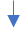 CSIR
Water and Sanitation
Working on fire (WOF)
Research departments under insurance companies e.g. Santam or Old Mutual
Agriculture
Environmental
Challenges we face
Competition between partners for funding making it difficult to share everything with partners.
Infrastructure maintenance – We are the only one responsible for maintaining the infrastructure
Data sharing policy is strict- Makes it difficult for our partners to get data 

To strengthen the partnerships, the following can be done:
Strengthen MoU Agreement with our partners (e.g. Funding)
Involve Legal Service on drafting MoUs with our Partners on ways to maintain the infrastructure 
Data sharing Policy – Be relaxed
Skill sharing with Universities we have MoUs with 
Work with key person /people in institution for accountability
Have constant interaction with our partners for constant improvement of our products